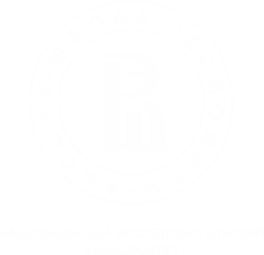 Доклад 



Религиозные схемы в априорных конструкциях социологических теорий
Москва, 2024
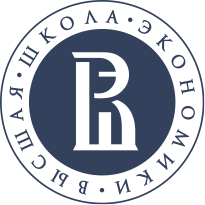 Проблема синтеза ключевых парадигм соц теории
Проблема синтеза противоположных парадигм социальных наук (Маркс, Дюркгейм, Вебер) и лежащих в их оснований моделей является ключевой фундаментальных тем современной социальной теории. 
 
 Один из ключевых пунктов разногласий – форма взаимосвязи индивида и общества. Наиболее крайние варианты данного расхождения – антиномия моделей «экономического» и «социологического» человека, в социологии – «объективизма» Дюркгейма и «субъективизма» Вебера

Сегодня есть немало моделей, претендующий на синтез (см. В.В. Радаев), но представляют ли они по-настоящему органический синтез, или же являются эклектическими, внешними соединениями?
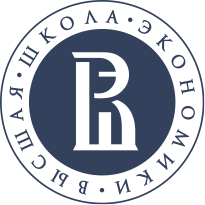 синтез теорий в Немецкой классической философии
Гегелевское решение «органического синтеза» теорий
 
  Этап 1. Выделение базовых категорий, лежащих в основании теорий (пример: антиномии Канта)

 Этап 2. Второй шаг – содержательное развертывание
 данных категорий, дедуцирование связанных с ними 
«вторичных» категорий, понятий («Философия природы»). 
 
Этап 3. Раскрытие взаимопереходов данных категорий, что 
создает предпосылки для органического, а не эклектичес-
кого синтеза соответствующих концепция и учений. Пример:
Богочеловеческая идея христианства
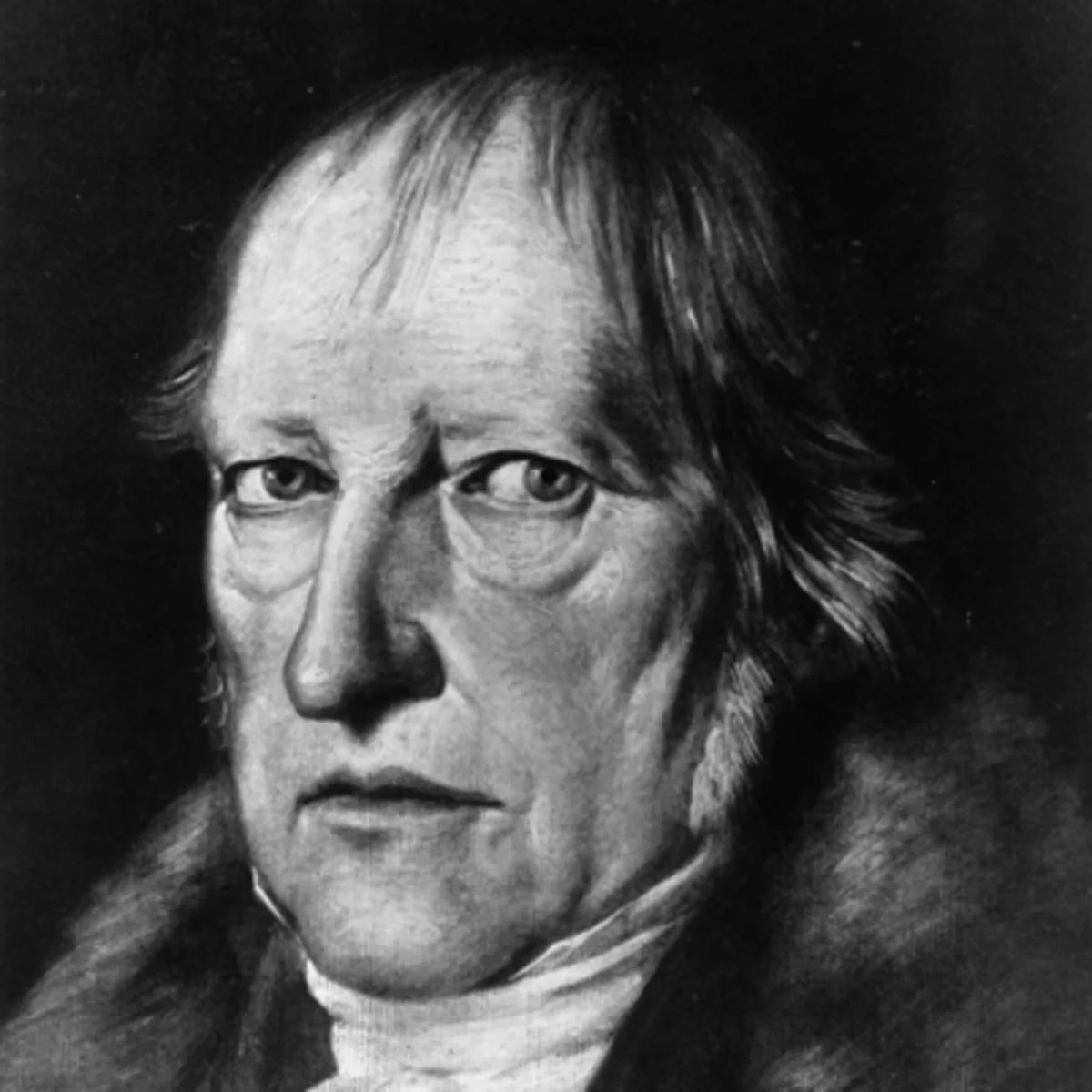 Г.В.Ф. Гегель
(1770 - 1831)
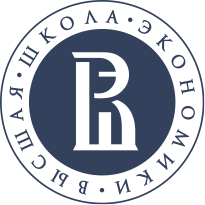 Специфика диалектической  логики гегеля
В философско-религиозной концепции данный принцип реализован следующим образом
 
Логический арсенал разума основывается на трех базовых категориях: всеобщее, особенное и единичное.  Именно с позиций этих категорий человечество конструировало образ Абсолютной реальности и свое место в ней. Однако конечные категории не могут адекватно передать смысл бесконечного, поэтому каждая такая конструкция – пантеизм, монотеизм, политеизм содержала в себе внутреннее противоречие, что делало их неустойчивыми и предопределяло переход. 

Адекватный образ Абсолютной реальности получилось сконструировать в христианстве через диалектический синтез всех трех категорий в принципе триединства.
Философия Гегеля: пантеизм
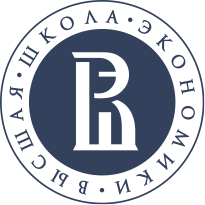 Первая форма религиозного мировоззрения – пантеизм, то есть тождественность Бога миру     
«Бог везде, в каждой точке мира». Прежде всего это индийское мировоззрение. 


                    Бог
Философия Гегеля: критика пантеизма (всеобщее)
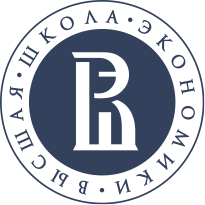 Первая форма религиозного мировоззрения – пантеизм (всеобщее), то есть тождественность Бога миру     
«Бог везде, в каждой точке мира».


                    
                                      Бог


                                                                                 
Однако если Бог везде, то он нигде. Бог здесь не является субъектом.
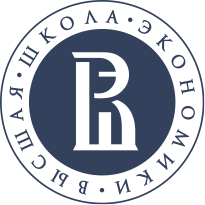 Философия Гегеля: монотеизм (особенное)
Ветхозаветный Иудаизм
Мир
Бог
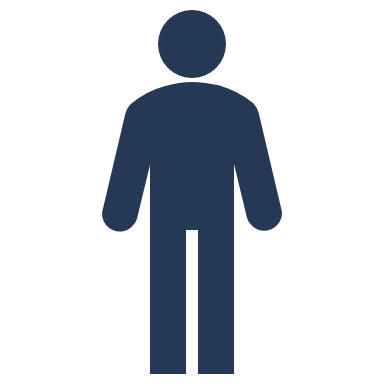 Бог
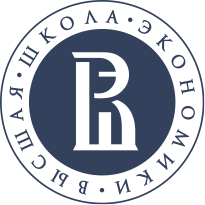 Философия Гегеля: монотеизм (особенное)
В отличие от распространенных в ХVIII – ХIХ вв. представлений о превосходстве монотеизма над иными религиозными формами (Сен-Симон, Конт), автор «Науки логики» напротив, весьма критично относился к данному варианту религиозного мировоззрения 

 Основная слабость: бесконечное, понимаемое как нечто противоположное конечному и существующее наряду с ним, оказывается ограниченным, а значит не соответствующим понятию Абсолютной реальности, по определению охватывающей собою все и вся.
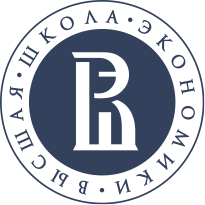 Философия Гегеля: политеизм (единичное)
Выше монотеизма ставился греческий политеизм, в котором единичное наделялось божественным статусом.
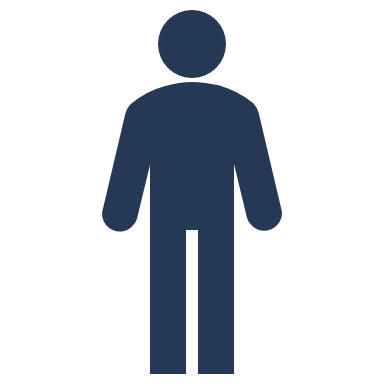 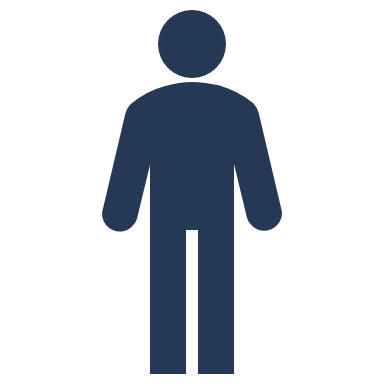 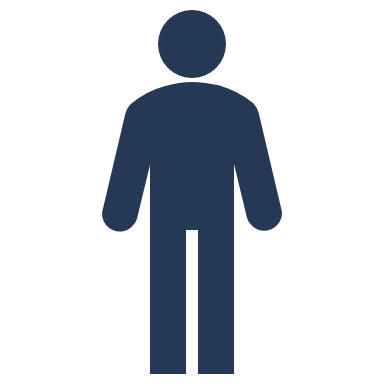 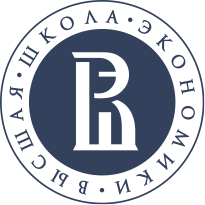 Философия Гегеля: политеизм (единичное)
Выше монотеизма ставился греческий политеизм, в котором единичное наделялось божественным статусом. 

Однако  множественность, неразрывно связанная с данной категорией, закономерно приводит к формированию пантеона богов, что противоречит божественному единству и всемогуществу

Ни одна из конечных категорий не может адекватно выразить сущность Бога как бесконечной реальности. Только в своем диалектическом единстве единичное, особенное и всеобщее представляют самодостаточную целостность, что и было реализовано в христианском учении о триединстве, ставшего своеобразным синтезом пан- моно- и политеистических принципов предшествующих религий
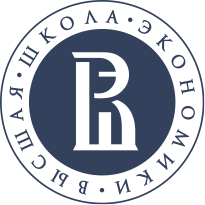 Философия Гегеля: отчуждение
Абсолютная реальность
Бог 
Святой Дух
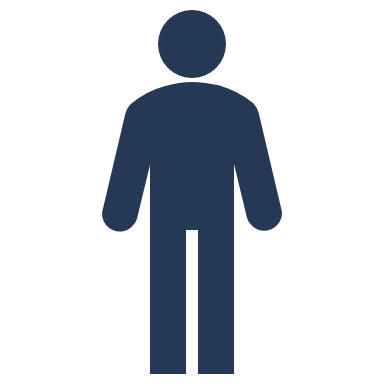 Бог Отец
Бог Сын
Абсолютная реальность
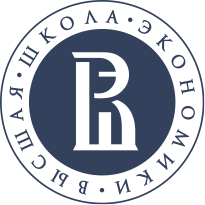 Бог и общество в социологии
«Бог есть общество» (Э. Дюркгейм)
 
По отношению к человеку общество имеет черты, делающие его схожим с Богом: 
1) Общество, как и Бог, превосходит его по силе; он зависим от него. 
2) Оно обладает моральным превосходством, авторитетом. 
3) Общество является творцом человека как социального существа 
4) Это – внешняя сила, действующая по духовным каналам, иногда требующая подавления естественных склонностей.
5) Общество формирует мышление человека, априорные мыслительные формы
6) Общество, как и Бог, является источником собственной, внутренней силы субъекта, стимулирует и вдохновляет его 
7) Социальное наследование (общество превосходит человека во времени): «мы говорим на языке, придуманном не нами», взаимодействие поколений
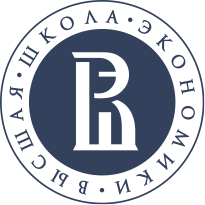 Гегель: монотеизм
Гипотеза: 
 Представления об обществе, существующие в базовых социологических теориях, также формируются на основании категорий всеобщее, особенное, единичное, в их структуре можно найти черты пан- моно – политеизма; соответственно, органическое объединение  теорий возможно с опорой на диалектические взаимопереходы указанных категорий и структурно должно иметь черты, схожие с христианским принципом триединства.
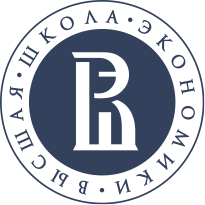 Гегель: монотеизм
«Социальный монотеизм» Дюркгейма
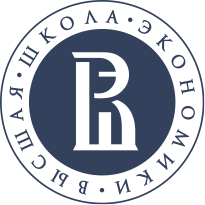 «Социальный  монотеизм  Дюркгейма»
Тотем является не символом общества вообще, а символом конкретного общества; он один, тотемизм монотеистичен
Священным материальный предмет становится лишь тогда, когда в него вселяется «единая сверхчувственная сущность» Мана 

3) Принцип несоизмеримости Бога и человека лежит в основании монотеизма («возвышенная религия»); Дюркгейм указывал на несоизмеримость Общества и человека («возвышенная социология»).

4)  Дилемма универсальности и локальности Бога
 
 Ветхозаветный Бог древних иудеев, хотя и мыслится в метафизической определенности единого Творца, в своем отношении с человеком сохранял у себя древние черты партикулярного, этнического божества:  «Это удивительный, бесконечно жесткий, жесточайший контраст. Бог есть, с одной стороны, Бог неба и земли, абсолютная мудрость, абсолютное могущество, но в то же время цель этого бога столь ограниченна… Бог есть лишь бог этого народа, а не всех людей, и этот народ есть народ божий»
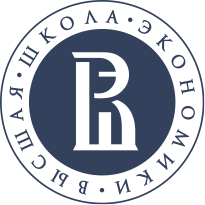 Религии  «духовной индивидуальности
Гегель выделял три понятия, являющиеся тремя характерными чертами монотеитстического м мировозззрения:  
 - единство (»Единый»);
 - необходимость;  
 - целесообразность

 Что с этих позиций можно сказать о социологии Дюркгейма?
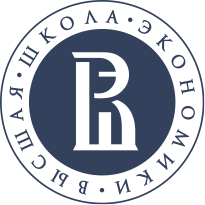 НЕОБХОДИМОСТЬ
Н Е О Б Х О Д И М О С Т Ь 
 Формирование представлений о всемогущем Боге, являющимся единым творцом всего и вся, Гегель (как, впрочем, и его предшественник в этом вопросе Кант, только с опорой на несколько иную терминологию) объяснял проявлением имманентной неустойчивости категории необходимость и ее закономерном переходе в категорию абсолютной необходимости. В философской форме данный процесс был представлен в виде знаменитого «космологического доказательства бытия Бога», а в своем стихийном развертывании, о котором впервые заговорил Кант, он и породил монотеизм.



Начало                                 событие                      ...... 
?
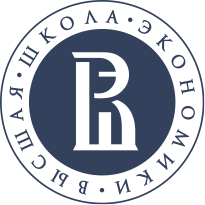 Монотеизм
Поэтому монотеистическое мировоззрение Гегель прочно связывал с представлением о господстве в мире всеобщей связи, источником которой представлялось единое, абсолютное начало. «Необходимость есть движение, процесс в себе, состоящий в том, что случайное вещей, мира… себя в себе самом снимает, возводя в необходимое» (Ф.Р., т.2, с. 63), что, в итоге, и формирует представление о наличии всеобщей связи явлений

Дюркгейм: учение о социальном факте как проявлении объективности закономерности 

 Принцип «социальные факты следует рассматривать как вещи» по сути провозглашает полную параллель принципов необходимой связи в социальном и природном мирах. 
 Данная связь неподконтрольна человеку: он может на нее опираться, использовать, но он не может ее изменить
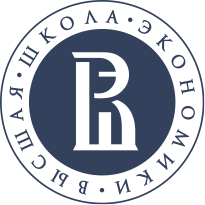 Гегель: монотеизм
Ц Е Л Е С О О Б Р А З Н О С Т Ь 

Целесообразность как элемент монотеизма: в мире господствует не только всеобщая связь, но и связь целесообразная

«Удивительно то, что существенными друг для друга являются именно те (явления – К.С.), которые вначале выступают как совершенно равнодушные друг к другу; удивляет, следовательно, противоположность этому безразличию, а именно целесообразность»  


Телеологизм Дюркгейма: религия существует лишь потому, что выполняет в обществе определенные функции . Данный принцип перешел в телеологизм функционализма
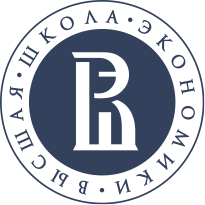 Гегель: Монотеизм
П Р О И З В О Л
Ветхозаветный Бог действует на основании не законов, а произвола (Гегель) 

Социальные нормы, воздействие которых на поведение людей составляет своеобразный «парадигмальный стержень» социологии Дюркгейма, также рассматриваются как локальные социальные явления, а их обязательность для индивидов покоится не на метафизической истинности и обоснованности, а на «силе общества», способного как к внешнему принуждению, так и к действию через свой, сопоставимый с божественным, авторитет. 

Таким образом, своеобразно понимаемый произвол, о котором говорит Гегель в связи с действиями ветхозаветного Бога, оказывается характерной чертой действий общества и в социологии Дюркгейма: нормы  объективны потому, что они социальны, а не потому, что истинны, разумны, этичны. 

Природа человека двойственна: в иудаизме человек божественен и греховен одновременно; у Дюркгейма человек состоит из двух «половинок» природной (биологической) и социальной
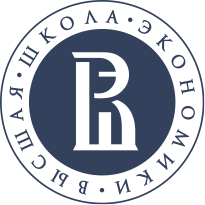 Гегель: монотеизм
«Социальный политеизм» 
(теория «социального действия», конструктивизм)
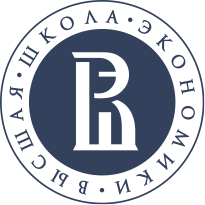 Греческая религия
В политеизме осознается, что человеческое, конечное, множественное не есть нечто чуждое Богу, а есть его собственный момент. 
Человек рассматривается как свободное существо (в центре Субъект)
(«Греческие Боги есть Боги свободных людей»
2) Умирает инобытие Бога для человека: 
3) В Боге человеческие страсти есть нечто утвердительное
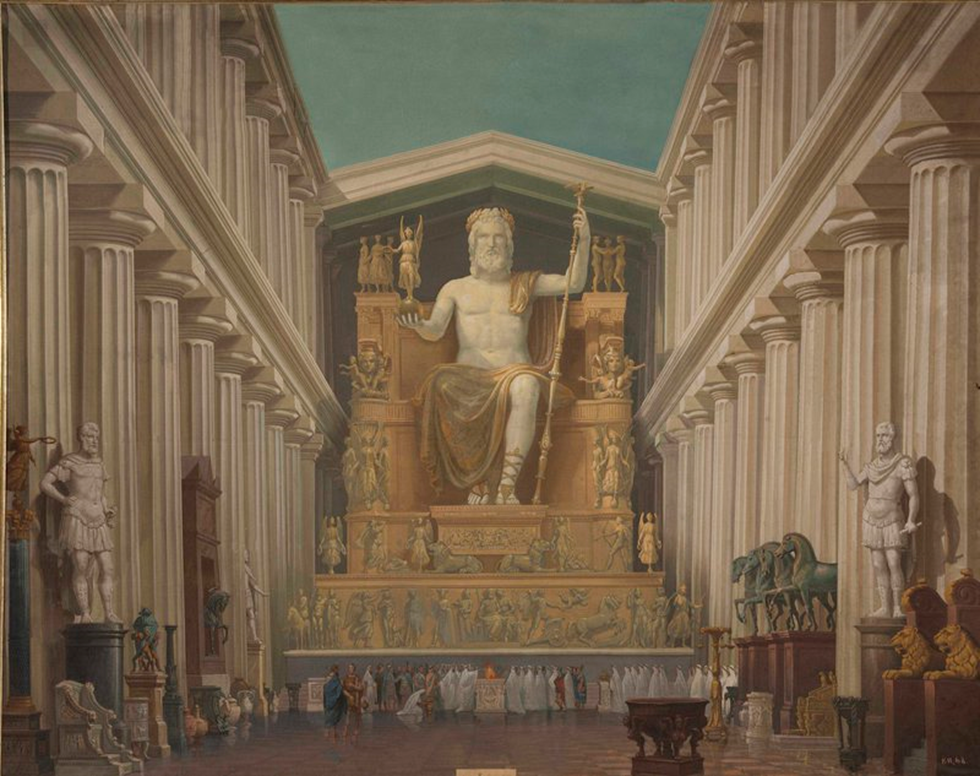 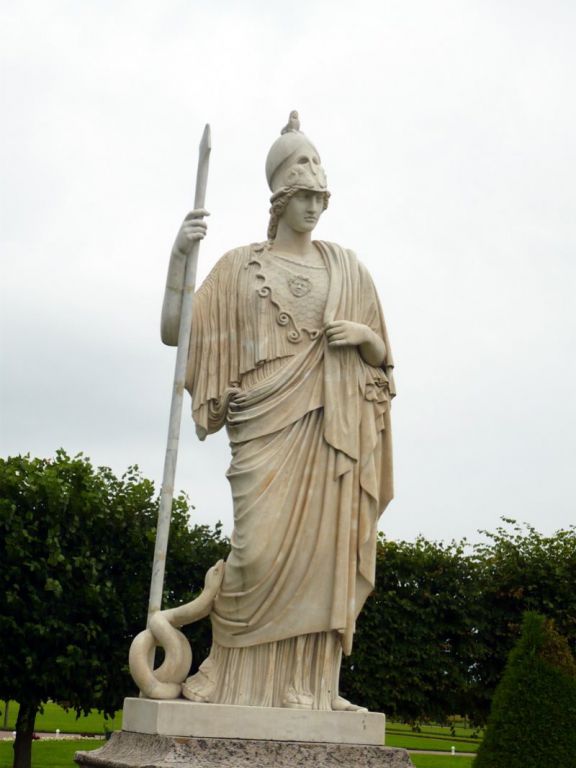 Гегель и символы
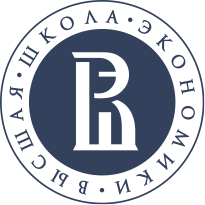 Политеизм - Конструктивизм 
1) В политеизме исчезает трансцендентность и объектность Бога по отношению к человеку: Боги близки, знаемы, изображаемы, понимаемы; они в чем-то зависимы (жертва), Боги творятся поэтами (Гесиод, Гомер) и скульпторами (Фидий), соединяются с людьми (Гегель). Конечное момент бесконечного. Человек начинает наделяться высшей ценностью, тогда как в монотеизме он ничтожен перед Богом.  

 В конструктивизме подчеркивается первичность индивида: общество конструируется индивидами, их смыслами. 
Если для Дюркгейма ошибочность обыденных представлений была связана с представлении о социальном всемогуществе человека («Словом можно вызвать к жизни институт»), то для Бергера, напротив: «Понимание того, что общество… является продуктом деятельности человека, особенно важно, учитывая, что оно представляется здравому смыслу чем-то совершенно иным, независимым от деятельности человека и являющимся частью неактивной данности природы.
Политеизм
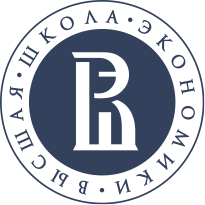 Политеизм - Конструктивизм 
2) В политеизме «Боги – это собственные страсти человека. Битвы богов – это внутренние битвы человека., знание о богах есть знание о собственной субъективности человека. В конструктивизме человек создает религию, наделяя окружающий мир своими смыслами
Бергер: «Религия— это человеческой проект, в рамках которого устанавливается священный космос» 

3) Исчезает локализация Бога («Единого»), а вместе с этим выделение религии в самостоятельную сферу. Гегель: «Культ не есть богослужение, ибо здесь нет чуждости. Служение богам тождествен-но социальной жизни». Бергер: «Религия легитимирует социальные институты, даруя им безусловно значимый онтологический статус, помещая их в систему координат священного и космоса»

4) В социологии Дюркгейма была только дихотомия «Священное-профанное», Бергер добавляет в нее третий элемент – Хаос как то, что еще не наделено смыслами человека. «Хаос» - ключевое понятие, означает также нечто «предсуществующее» до богов и не упорядоченное
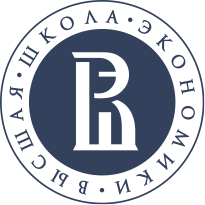 Гегель: монотеизм
Границы политеизма
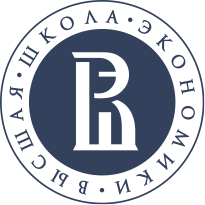 Критика монотеизма
За что Зевс мучил Прометея?
Это было не наказание, а пытка, ибо он знал тайну Судьбы Зевса
У греков появляются боги двух разных типов: Мойры – это то самое единство, которое по видимости утрачивается Олимпийцами. Они правят ими, ограничивая их свободу
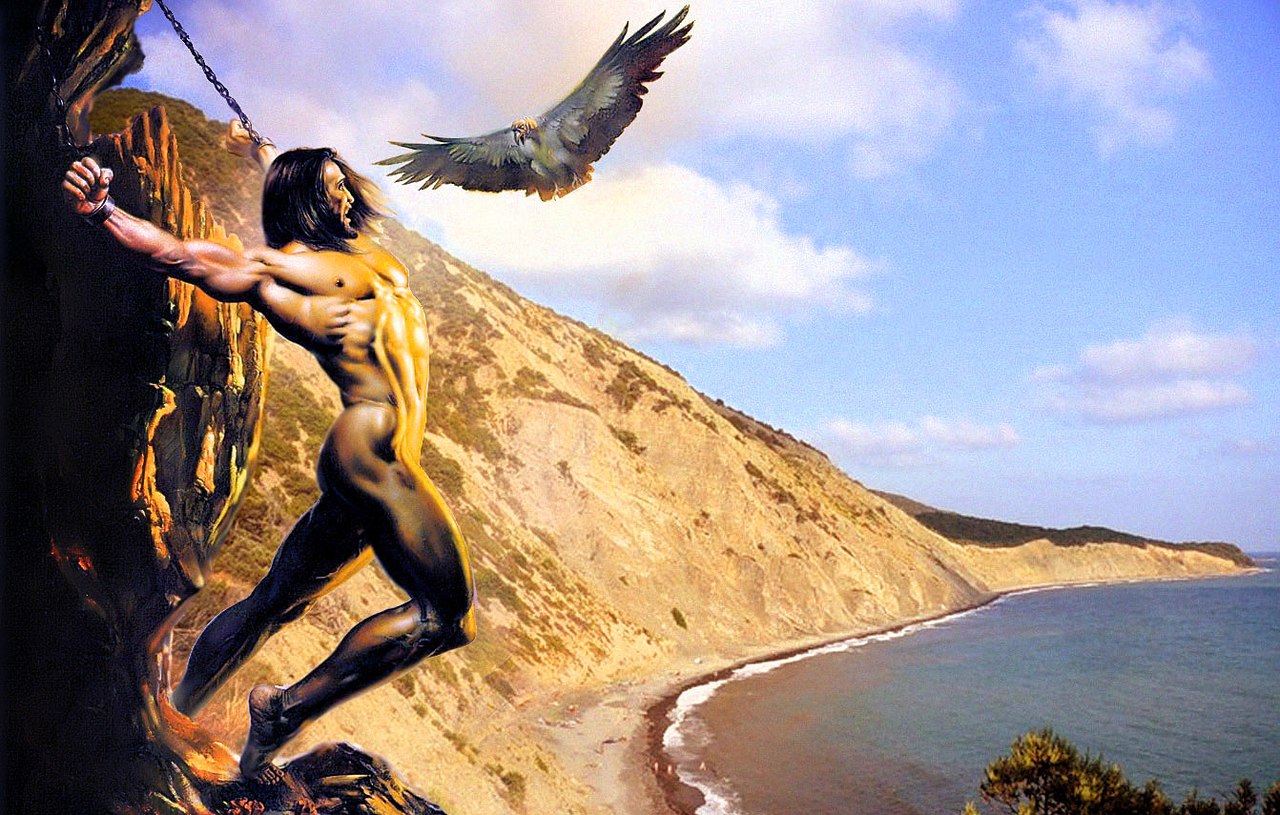 Политеизм
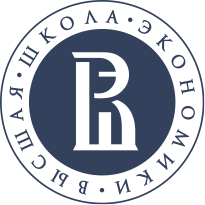 В рассмотренной концепции общество в его отчужденной объективации противостоит субъективности индивида, как Мойры противостоят свободе всех конечных индивидов (будь то люди или же боги): в человеке есть «социализированная» и «несоциализированная» половинки. Но разве та половинка, что не подчинена обществу, не имеет социального происхождения? 
Не получается ли, в человеке находятся «два» общества: неотчужденное и отчужденное?
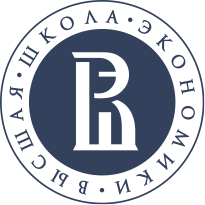 Философия Гегеля и 
модель «социологического человека»
Дюркгейм, Конт, Парсонс
Но разве общество только вне человека? Разве не внутри? 
        
           ОБЩЕСТВО
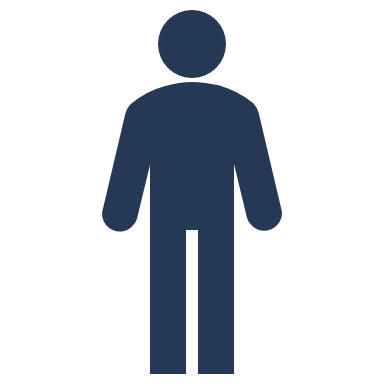 Общество
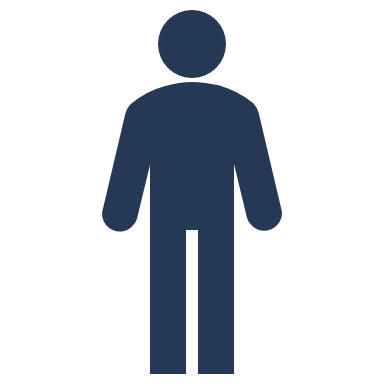 Общество
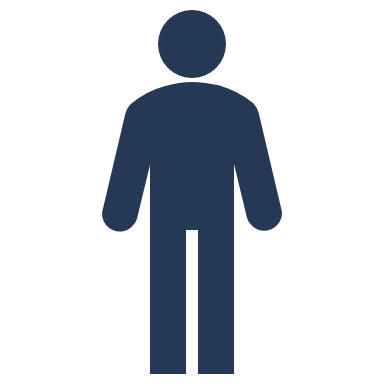 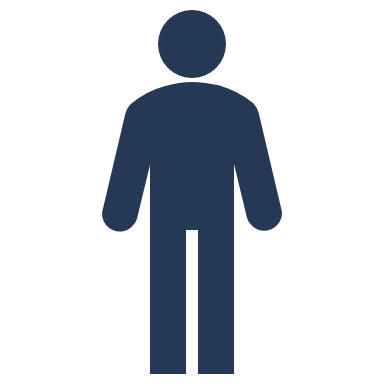 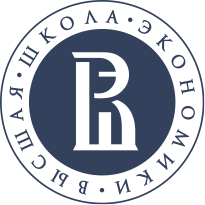 Маркс: отчуждение
Согласно Марксу, современная ему социальная наука исследует отчужденное отношение общества и человека, но рассматривает его как нормальное и естественное
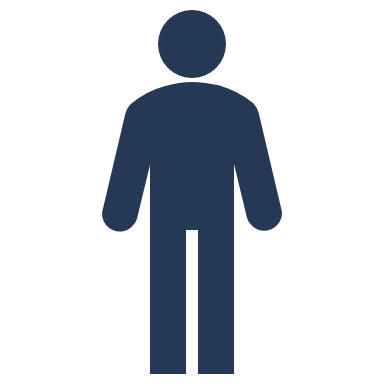 Общество
Индивид
Итог
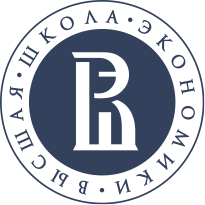 Заключение
 В рамках проведенного исследования было показано:
1) Фундаментальные социальные теории (восходящий к Дюркгейму объективизм и ориентированный на Вебера методологический индивидуализм) структурно схожи с моно и политеизмом в их описании Гегелем. 
2) При этом схожесть прослеживается не только на уровне общих положений (общество как самостоятельный объект или единичный человек как его основание), но и в отношении к пониманию природы нормативных систем, места религиозной сферы в его жизни, возможности преобразований)
3) Тем не менее общей чертой рассмотренных теорий было представление об обществе как внешней по отношению к индивидуальности человека реальности, о его «частичной социальности». Данная позиция была предметом критики со стороны «деятельностного подхода» (Выготский, Ильенков, Михайлов), в обосновываемом в его рамках тезисе о «стопроцентной социальности человека» можно увидеть черты «социального пантеизма»